SAFETY OF EARLY INFANT MALE CIRCUMCISION (EIMC) IN A TRIAL OF THE SHANG RING VS MOGEN CLAMP IN RAKAI, UGANDA.
Stephen Kiboneka1, Aggrey Anok1, Edward Kankaka1, Ronald Kusolo1, Regina Nakabuye1, Kasule Jingo1, Fred Nalugoda1, Quentin Awori 4,7, Dan Ouma4, Alice Christensen 5,6, Omar Al Hussein Alawamlh2, Mark Barone4, Marc Goldstein2, Alvin Mushlin2, Jason Reed5, Cindy Liu8,  Jon Greenwood8, Ronald H Gray1,3, Maria Wawer 1,3, Phillip Li2, Richard Lee2, Joseph Kagaayi1 ,Godfrey Kigozi1

1Rakai Health Sciences Program, Kalisizo, Uganda, 2Weill Cornell Medical College, New York, NY 10065, USA, 3Johns Hopkins Bloomberg School of Public Health, Baltimore, Maryland, 4 Population Council, 1230 York Avenue, 5 Jhpiego, Baltimore, MD 21231, 6 Iringa Regional Referral Hospital, Iringa, Tanzania, 7 Homa Bay County Teaching and Referral Hospital, Homa Bay, Kenya, 8 George Washington University, Washington, DC 20052, USA,9 GBH Insights, LLC, New York, NY 10016.

Correspondence: skiboneka@rhsp.org OR kstephendalton@gmail.com
Background
Methods
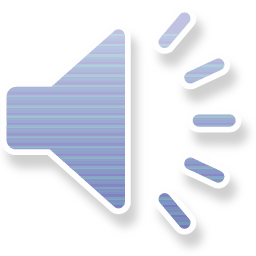 Participants: 460 infants aged 0-60 days 
Study Period: September 2018 to September 2019
Randomization: Mogen to ShangRing ratio = 1:1
					 Analgesia/Anesthesia: Topical EMLA cream and rectal   							 paracetamol
				Circumcisers: Trained clinical officers or registered 		 			         nurses/midwives (no difference in previous study



		  Follow-up: weekly up to day 42 or until complete wound healing. 
          Endpoints: 
          Safety
Adverse events
Healing time (clean intact circumcision wound) 
		  Maternal satisfaction
Cosmetic appearance
		  Analysis:  
Chi-square or Fisher exact tests for categorical outcomes
Mann-Whitney test for medians (IQR) for continuous outcomes
Student t-test for difference in group means
Circumcision reduces male HIV acquisition by up to 60%.  

EIMC has several advantages over adult and adolescent circumcision: 

Cheaper, 
No risk of an early resumption of sex, 
Faster wound healing, etcetera  

In this randomized trial, we compared:
The safety of the ShangRing device with the Mogen Clamp, and 
Maternal satisfaction with the appearance of the infant’s healed penis.
Results
Safety and Maternal Satisfaction
Baseline Characteristics
MOGEN CLAMP
SHANGRING
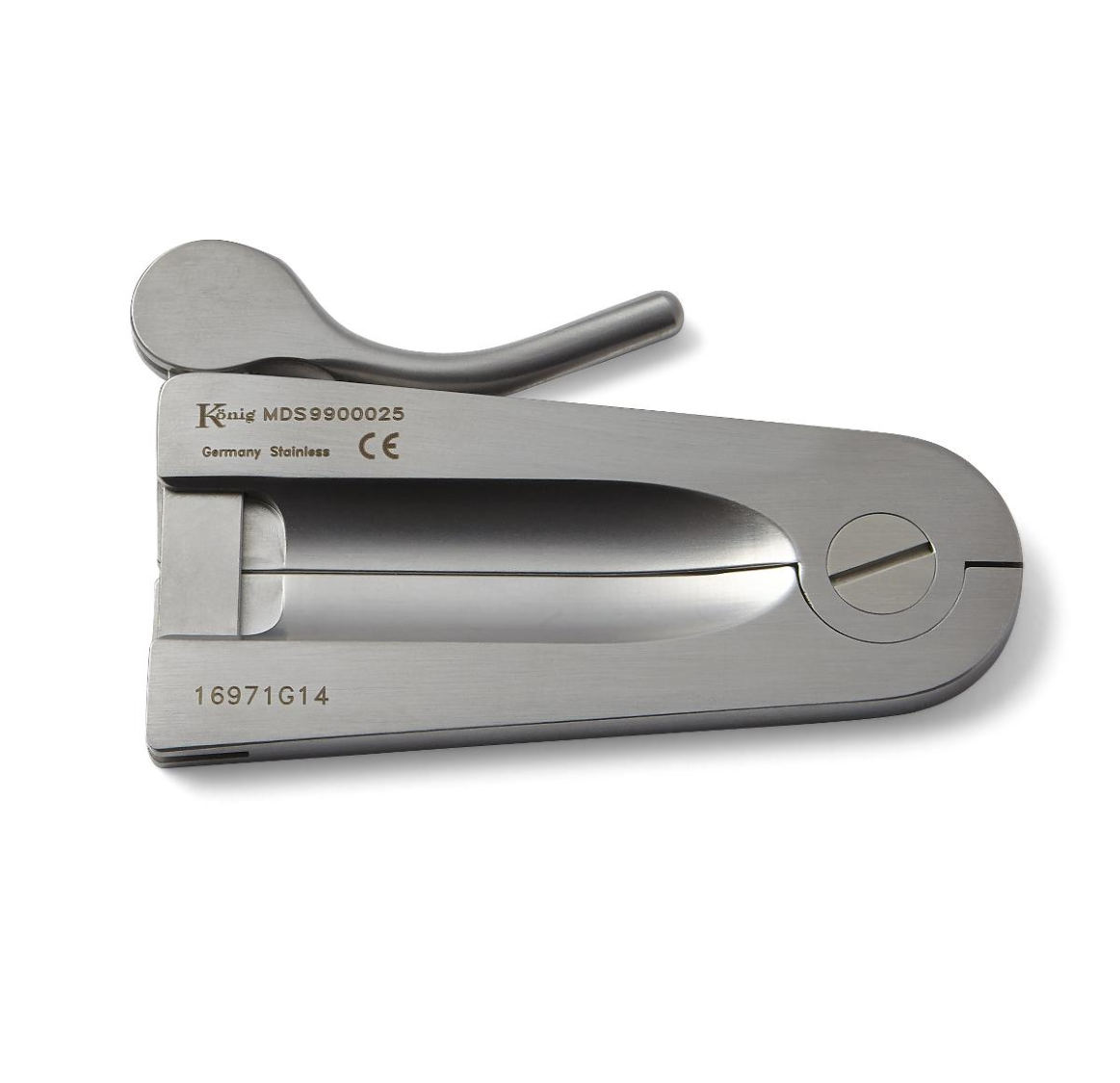 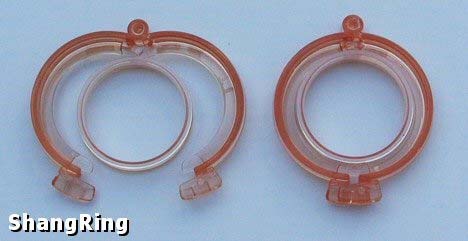 Device
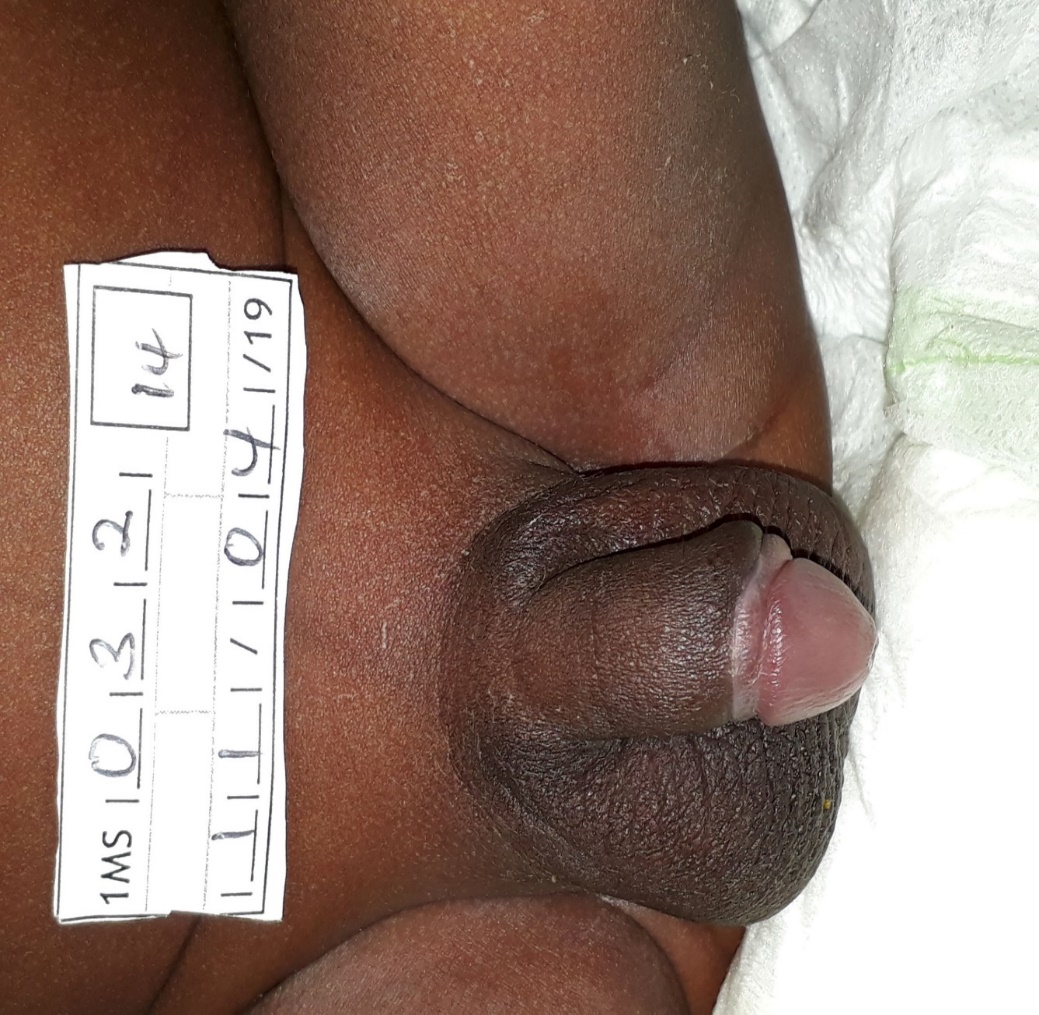 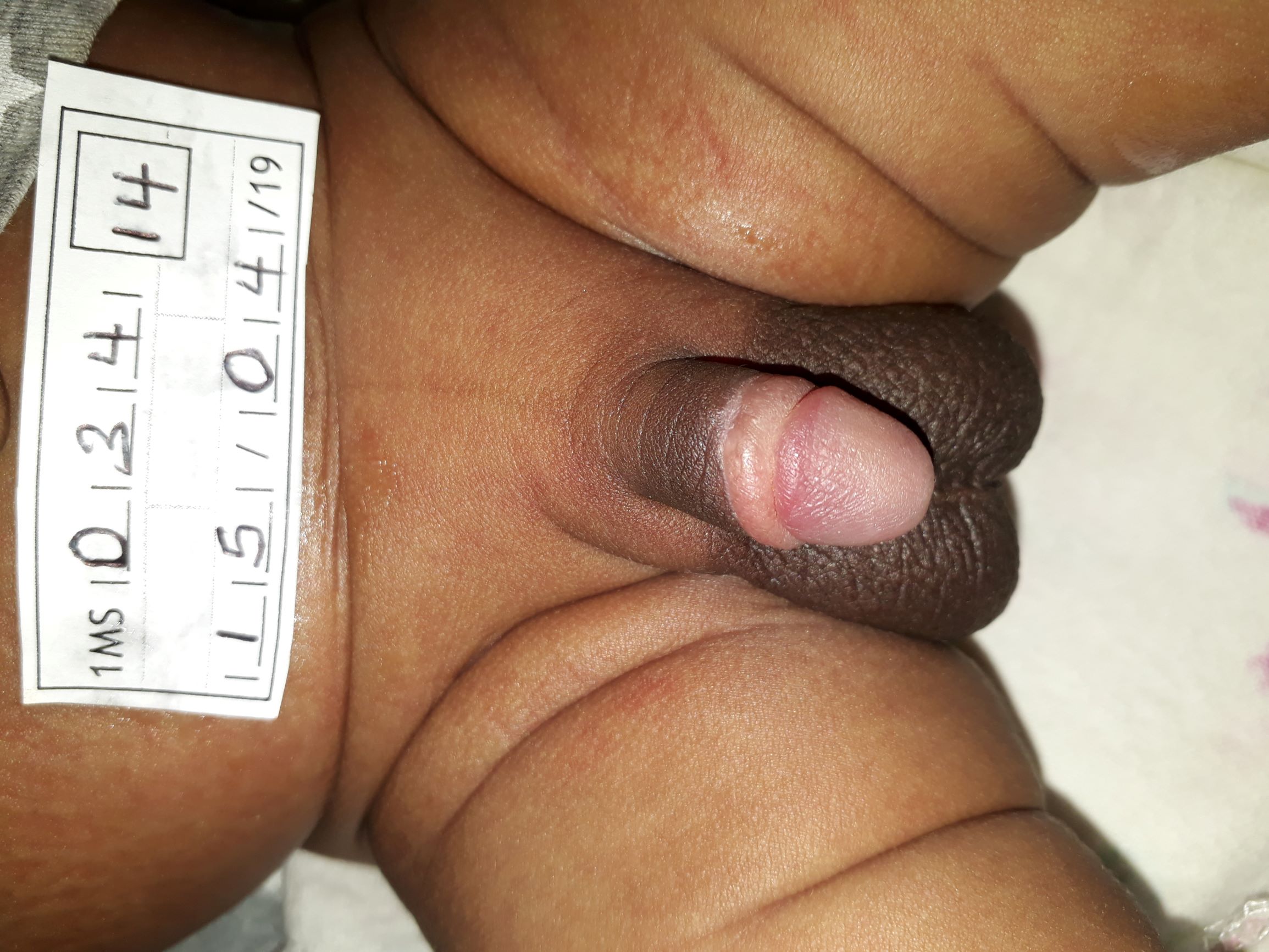 Day 14 
result
Conclusion
The ShangRing device has comparable safety and wound healing time to the Mogen clamp but relatively lower maternal satisfaction.
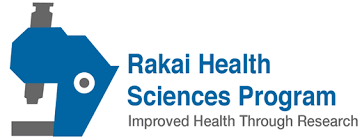 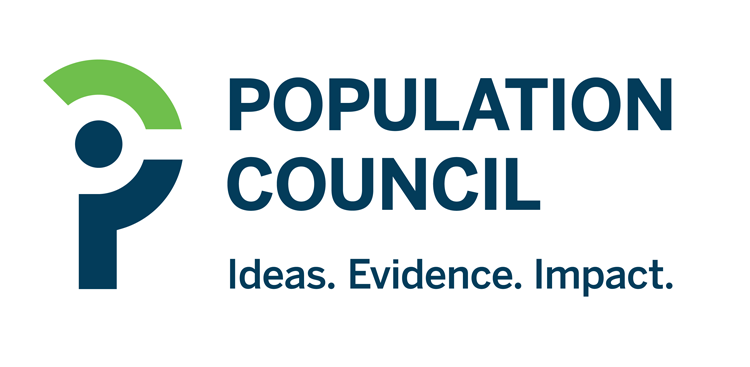 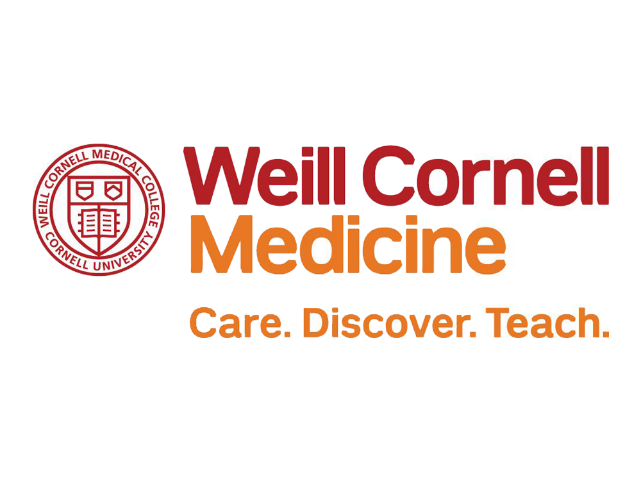 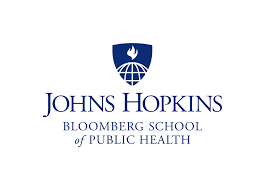 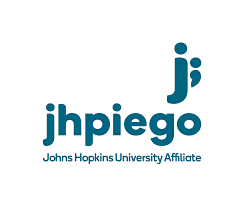 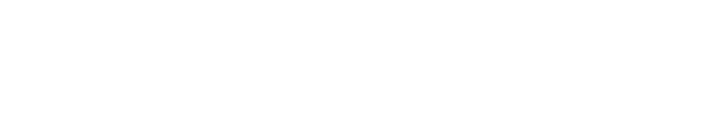 PRESENTED AT THE 23RD INTERNATIONAL AIDS CONFERENCE (AIDS 2020) | 6-10 JULY 2020